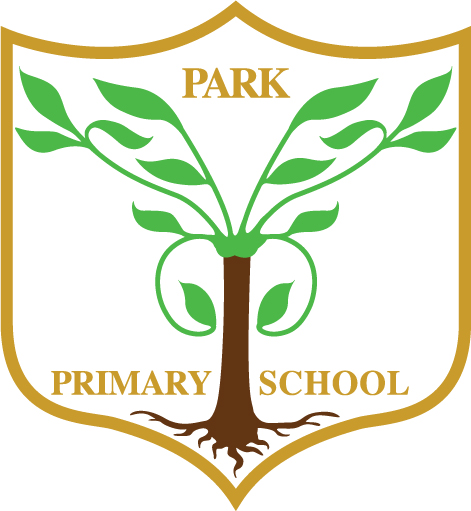 New to F1 and F2 
September 2020
Information for Parents
Who’s who in class – F1
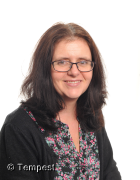 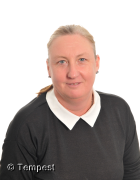 Ms Knight
Class Teacher
Mrs Reid
Class Teacher
Who’s who in class – F2
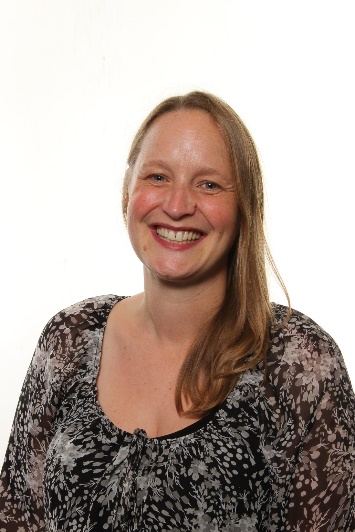 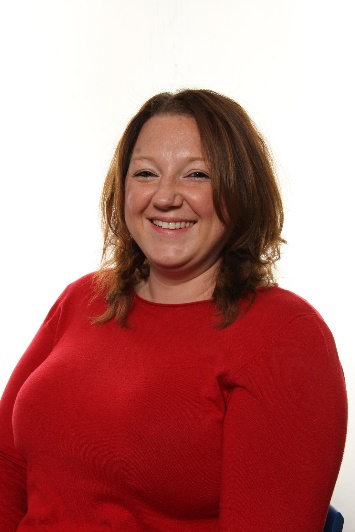 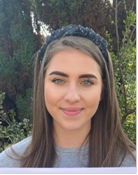 Mrs Eccleson
Mrs Keown
Cygnets 
Class Teachers
Miss Allen
Goslings 
Class Teacher
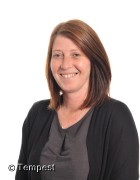 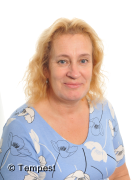 Mrs Owen                                          Miss Picton
Who’s who around school
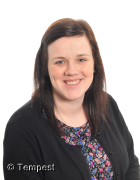 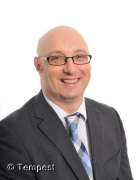 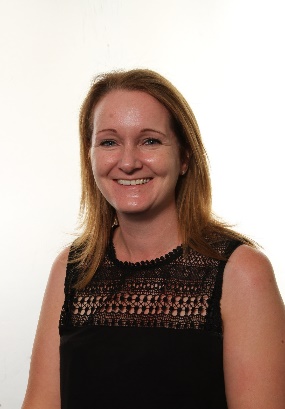 Mrs Theobald
Assistant Head
Mr Mellin
Headteacher
Mrs Dunne 
Deputy Head
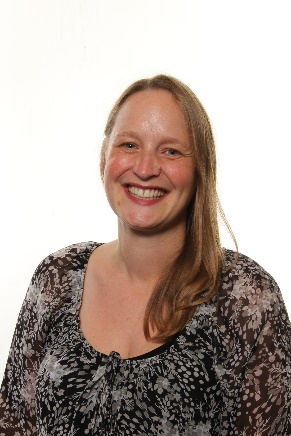 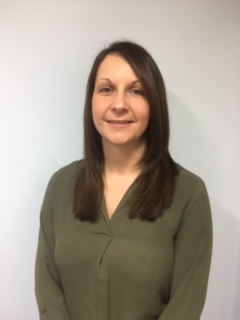 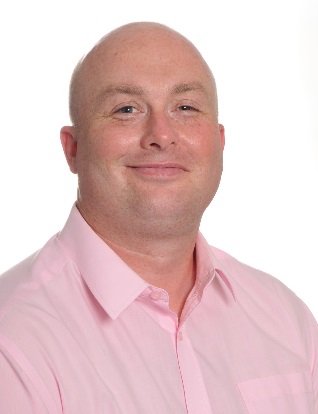 Mrs Eccleson
FS/Y1 Leader
Mrs Smyth
SENDCo
Mr Stuart
Chair of Governors
Continuing the Learning Journey
Foundation Stage
From birth to 5
Foundation 1-children have their 4th birthday in this year. (Nursery)
Foundation 2- children have their 5th birthday in this year. (Reception)
Follow-Early Years Foundation Stage
Key Stage 1 - Infants
Year 1- children turn 6 in this year.
Year 2- children turn 7 in this year.
Follow-National Curriculum
Key Stage 2 - Juniors
Years 3, 4, 5, 6
Follow-National Curriculum
Characteristics of Effective Learning
Playing and exploring (engagement)
Finding out and exploring
Playing with what they know
Being willing to ‘have a go’
Active  Learning (motivation)
Being involved and concentrating
Keeping trying
Enjoying achieving what they set out to do
Creating and thinking critically (thinking)
Having their own ideas
Making links
Areas of Learning
PRIME areas are fundamental, work together and move through to support development in all other areas.

Personal, Social and Emotional Development
Communication and Language
Physical Development

SPECIFIC areas include essential skills and knowledge for children to participate successfully in society.

Literacy 
Mathematics
Understanding the World
Expressive Arts and Design
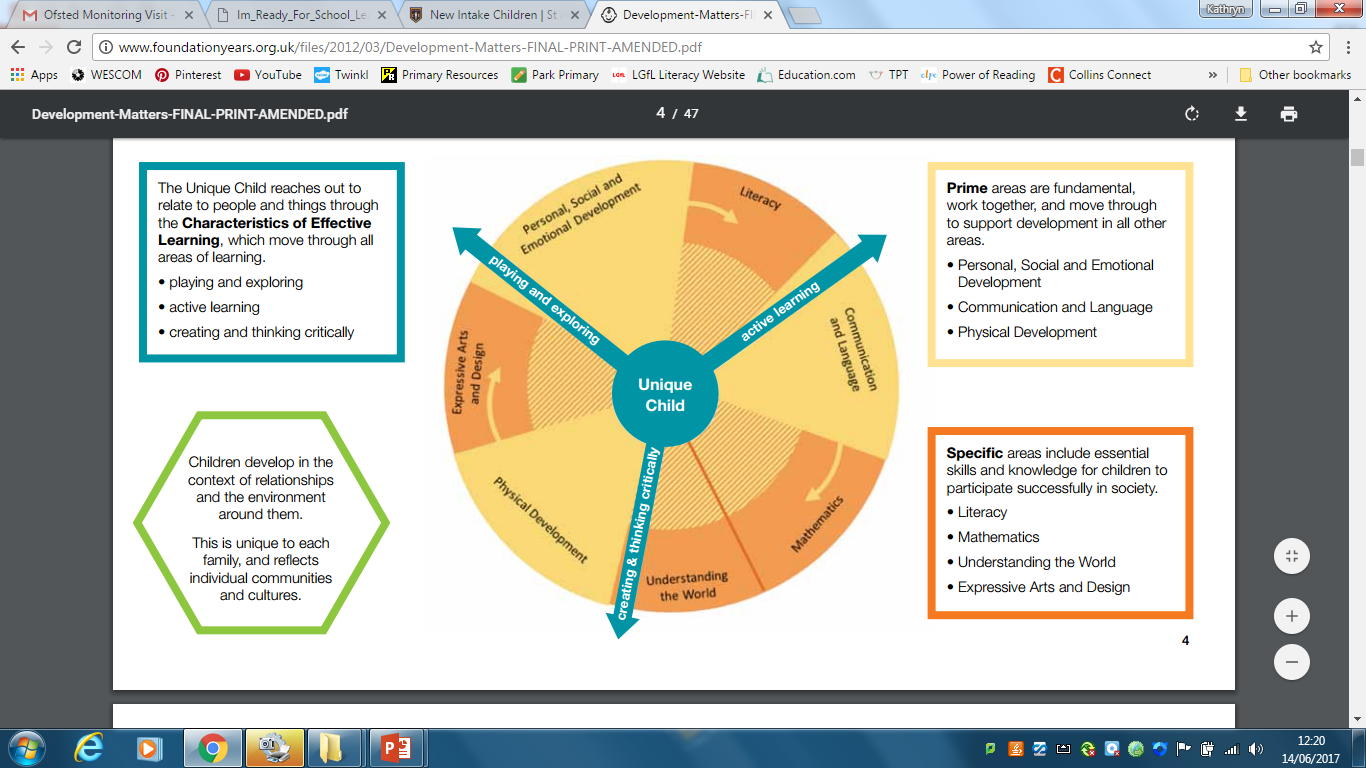 F1 Daily Routine
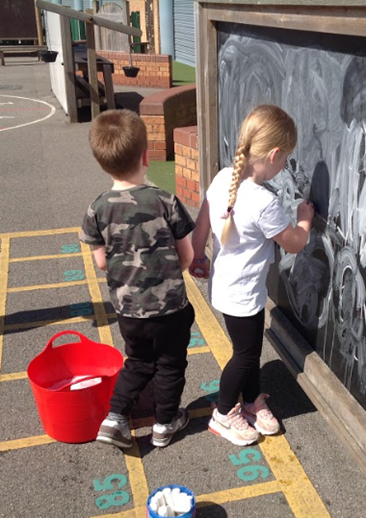 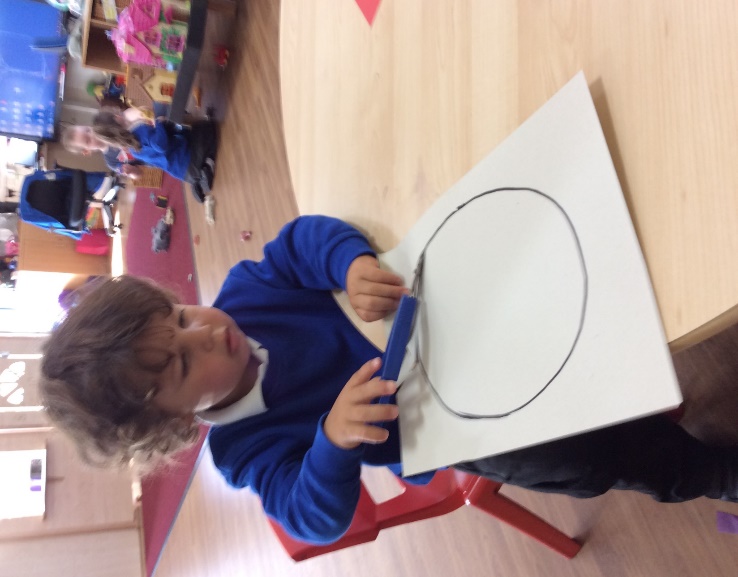 Self registration
Welcome activities
Adult and independent activities
Challenges
Continuous provision
Key Person Time
Ready for home
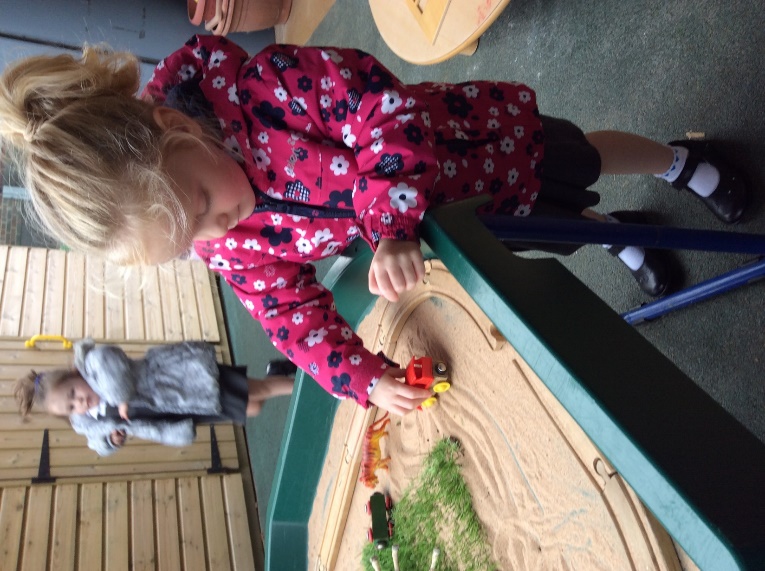 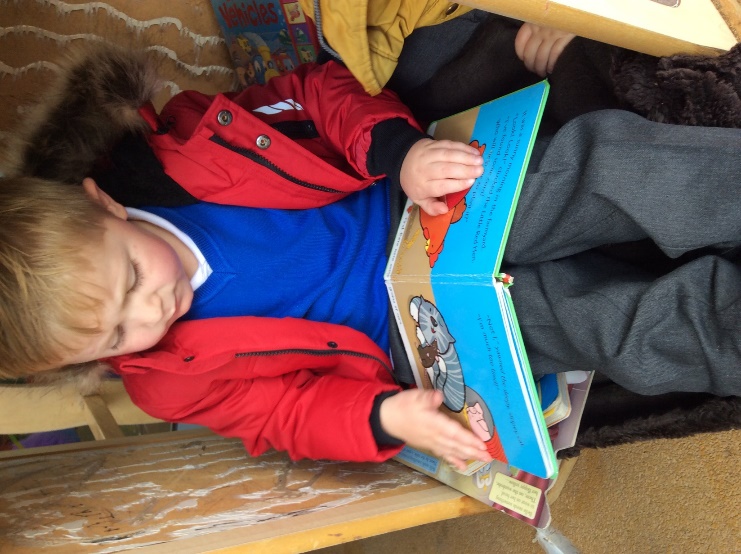 F2 Daily Routine
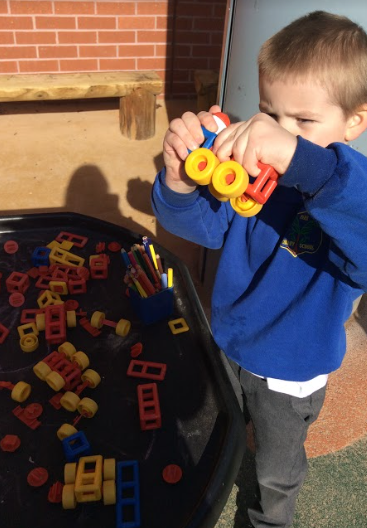 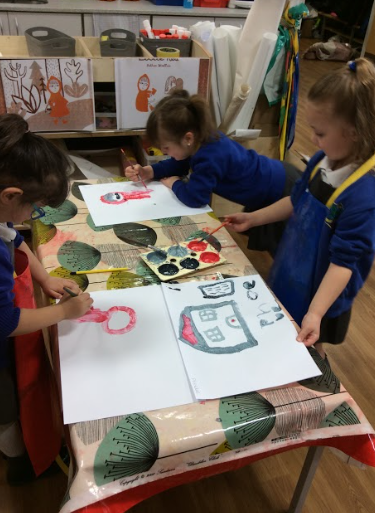 Welcome activities
Register
Literacy
Phonics
Lunch
Maths
Challenges
Continuous provision
Key Person Time
Ready for home
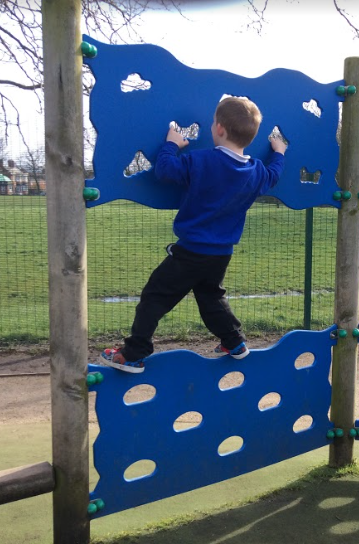 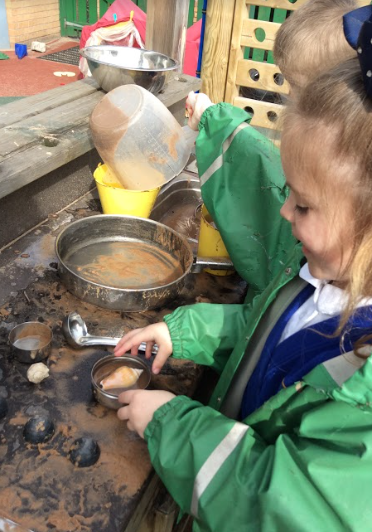 F2 Lunch Time
Our team of experienced Welfare Assistants will look after your child during the lunch break.
All FS and KS1 children are entitled to a free school meal. 
The children can choose from a hot meal or access the deli bar.
Have a look at our menus!
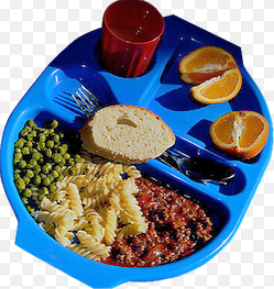 School Trips and Visitors
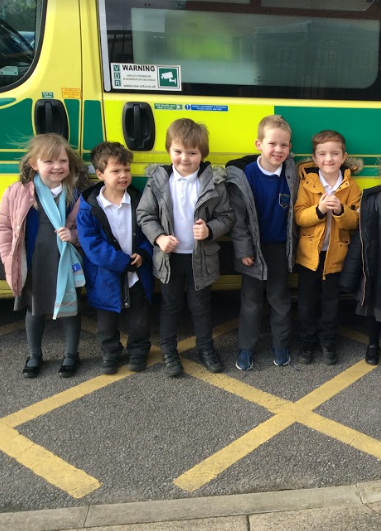 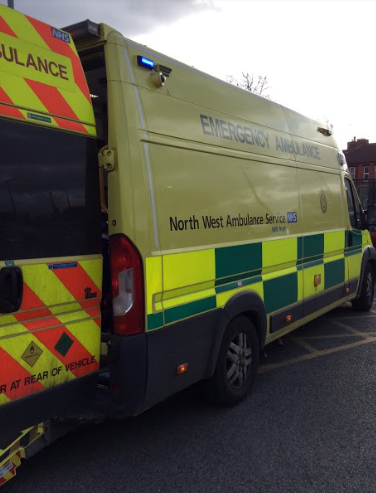 A fantastic way of gaining experiences and improving confidence and social awareness.

High child adult ratio

Detailed risk assessments
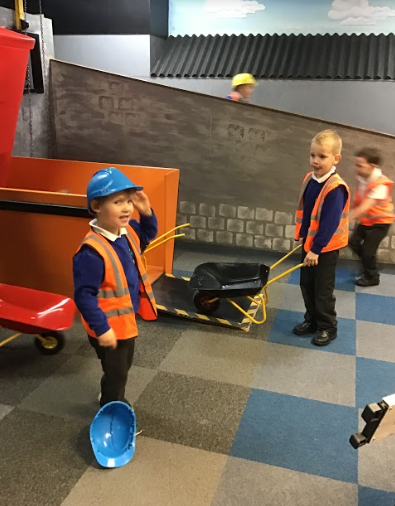 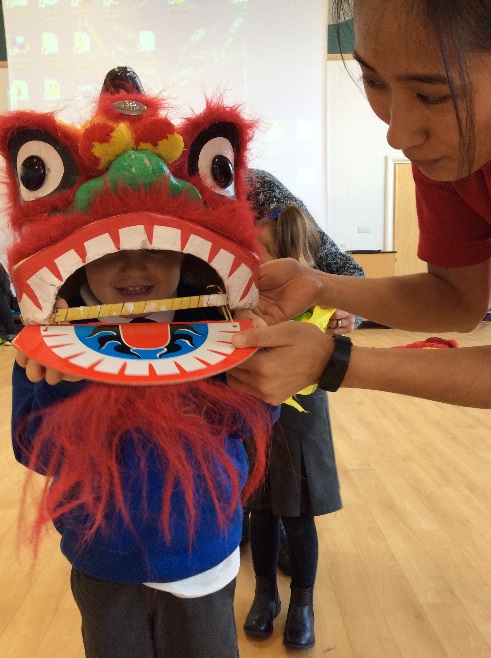 Using the web to keep in touch!
School website is updated regularly including copies of all newsletters and letters sent home

					www.parkprimaryschool.com




			     @ParkWallasey                  Park Primary School
Our FB page and Twitter feed are used to give reminders and updates.
Class Twitter pages give information about what exciting activities your childs’ class has been taking part in.
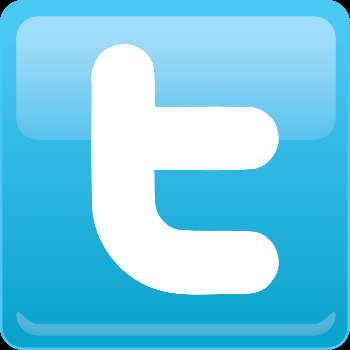 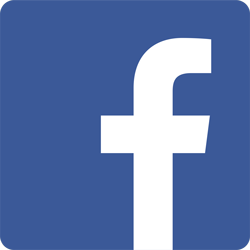 Uniform
Boys
Long grey trousers
White polo t-shirt
Royal blue jumper
Black shoes (no trainers please)
Grey shorts (summer)
Girls
Grey skirt or pinafore
White polo t-shirt
Royal blue jumper or cardigan
Black shoes (no trainers/heels)
Blue gingham dress (summer)
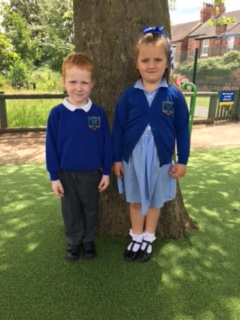 School Uniform Providers
Wallasey Schoolwear
	Based at Misty Blues, Manor Road,  	Wallasey, CH44 1BY

Argyle Sports and Work Wear
	66 King Street, Wallasey, Ch44 8AU
PE Kit
White t-shirt 
Black shorts
Black pumps

F1 have PE on Fridays and can come to school in sportswear.
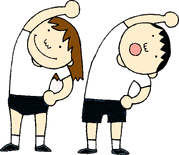 Home-School partnership
Children learn a great deal from their parents and teachers. Home and school are the two most powerful influences on your child and they should be seen to be always working together.

Ways you could join in:
Support our PTA
Attend meetings
Read, read, read!
Be a volunteer reader in school and understand how we teach reading
Trips (when we need extra adults!)
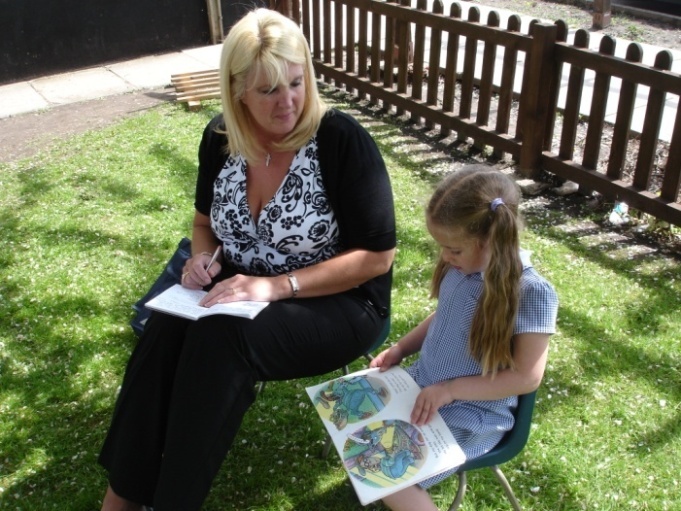 Parent Meetings
We will regularly give you the opportunity to come and look through your child’s learning journey book and celebrate their successes with them
Parents’ Evenings
Workshops with your child will take place throughout the year
Reports in July.
Bits and Bobs!
Please ensure all uniform is labelled with child’s name.

 Children need to have a coat in school.

Children sometimes have “accidents”, especially in F1. If these are regular, can you provide a set of spare clothes. 

We expect children in F2 to be toilet trained. If there is a medical issue please make an appointment to see the SENDCo.

We are also having a big push on children using a knife and fork independently – if they can’t, please have a practice over the summer.

If someone different is picking your child up – please let us know. We need to ensure that everybody is safe.

We do have breakfast club and after school provision (Park Rangers) If you require out of hours provision please pick up an application form from the school office.
Thank you
We are really looking forward to getting to know you and your children!
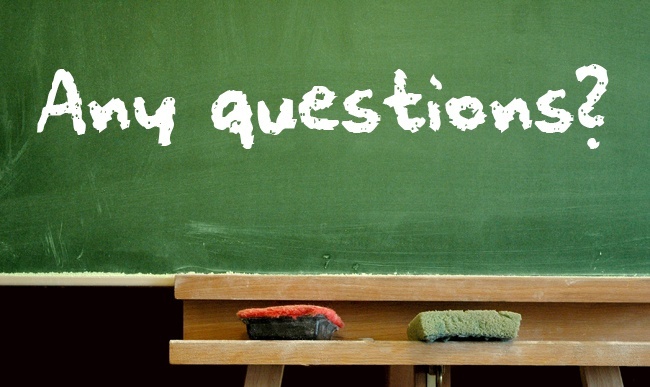 If you need any extra information, please phone the school office on: 638 6008